Rail Lift (R-Lift)
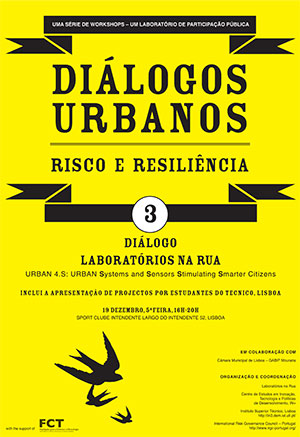 Iemec Project, Presented by:
André Saldanha nº 78148	
Tomás Macedo nº 79002	
Tomás Costa nº 79713
Rail Lift (R-Lift)
Garbage duct?
What should we do?
Is this a good idea?
What do they think about this?
Should we discuss this with someone else?
Rail Lift (R-Lift)
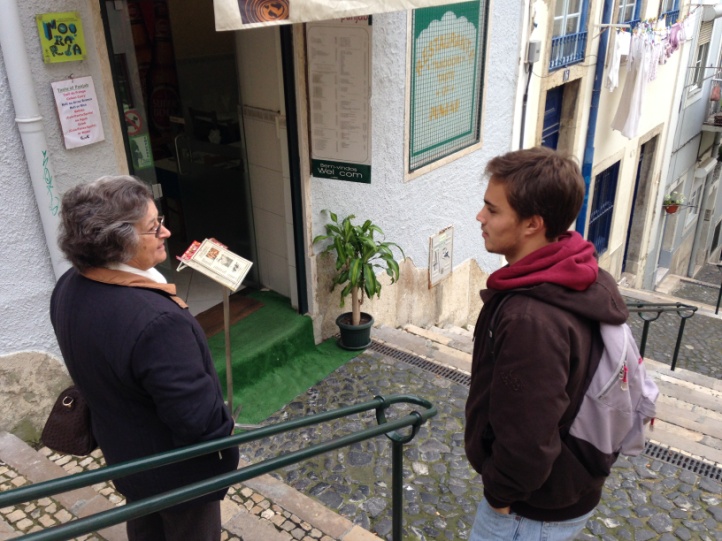 We went over to Mouraria in order to undestand a little more about what the people from there needed to improve their lifestyle.
Rail Lift (R-Lift)
LETS DO A RAIL LIFT!!
But what is a rail lift after all?
Rail Lift (R-Lift)
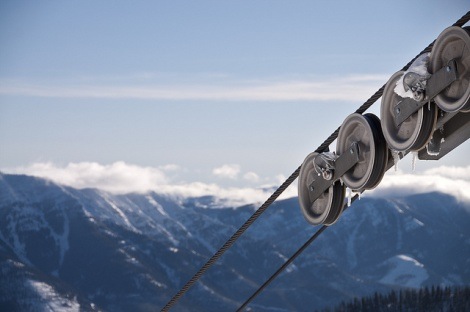 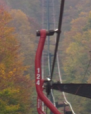 Is electricity needed for the R-LIFT to work?
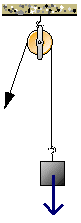 How does it work?
Is it safe?
Rail Lift (R-Lift)
And where would we put this rail lift?
Beco dos Surradores / Poço do Borratém
(Perto do largo Martim Moniz)
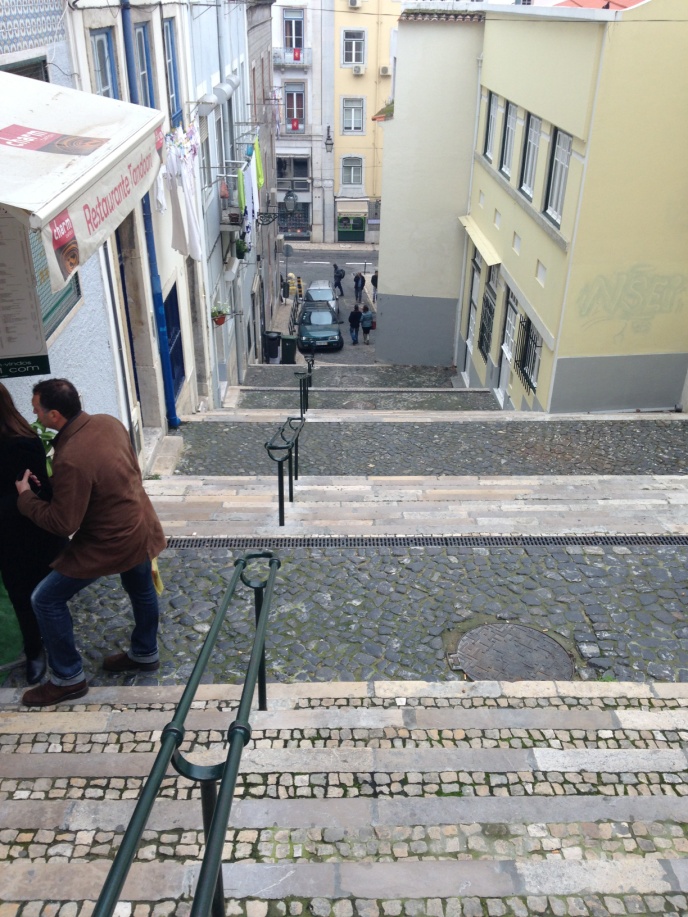 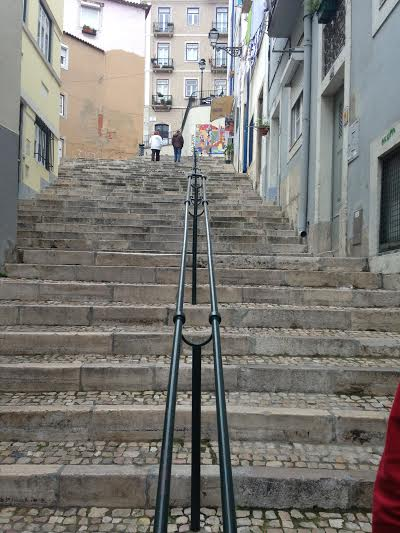